Hantering av förbättringsförslag inom regionen
Förbättringsförslag
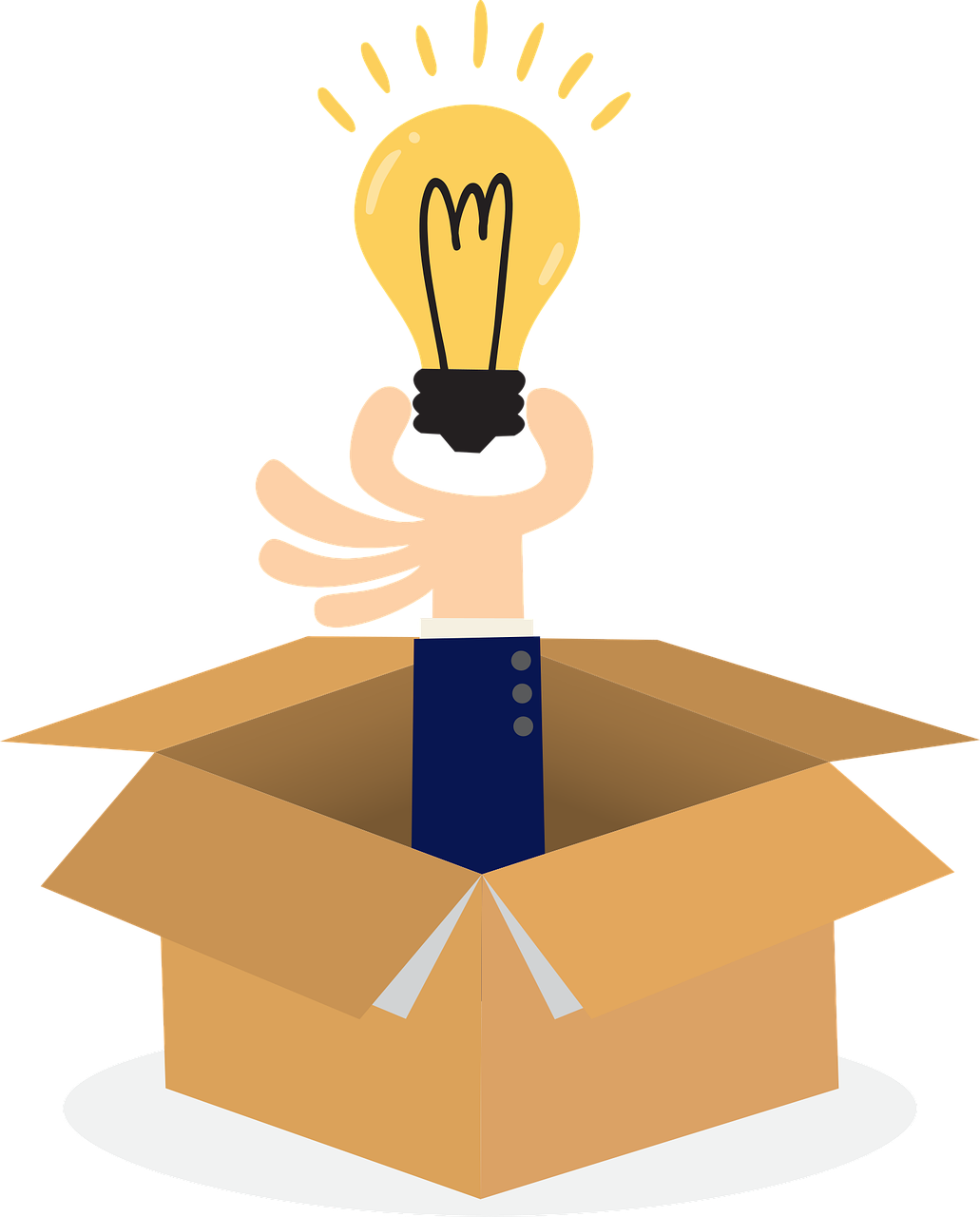 Huvudfokus: uppdatera ramverket i hela tjänsten samt genomföra driftstabiliserande åtgärder. 

Utvecklingstakten har tidigare varit relativt hög och vi behöver därför nu och under en tid framåt ägna oss åt att säkra driftmiljön. 
När det kan tänkas bli aktuellt med fortsatt utveckling utifrån funktionella krav planerar vi att ändra arbetssättet och arbeta utifrån fokusområden. Det kommer då bli aktuella att kontakta användare i någon form (ex-vis via referensgruppen). 
nuläge kring fokusområdet, hur ser behoven ut i dag?
Stöd och behandlings backlog – ärenden som rör fokusområdet
materialet ni skickat in – önskemål som rör fokusområdet
eventuella krav från SKR
lagar och regler
2
Förbättringsförslag
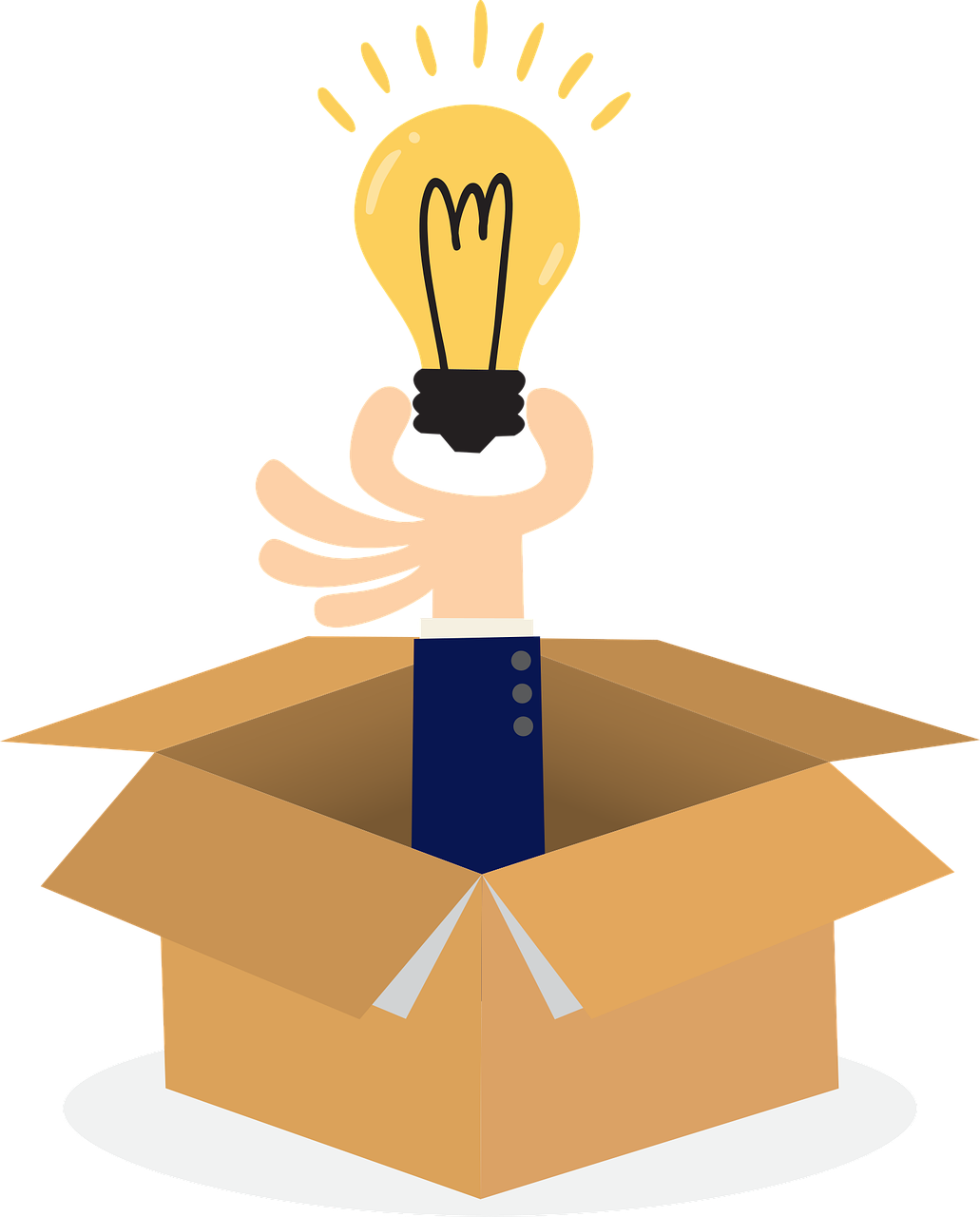 Huvudfokus: uppdatera ramverket i hela tjänsten samt genomföra driftstabiliserande åtgärder. 

Vi kommer därför vänligt undanbe oss förbättringslag fram tills vi når det läget då vi påbörjar arbetet med fokusområden. Vi ser stora vinster om ni inom regionerna samlar in och förvaltar de förbättringsförslag era användare kommer med under tiden. 
Förbättringsförslag marineras och itereras nära användarna 
Lättare att se hur stort önskemålet är inom regionen 
Skapa en förståelse för hur varje förbättringslag måste prioriteras mot varandra
Lättare att hålla förbättringsförslag aktuella och uppdaterade
3